L’arte e i meme ai tempi del Coronavirus
In questi mesi molto delicati in cui ci troviamo a fronteggiare l’epidemia di Covid 19, ogni giorno siamo «inondati» sui social network, e più in generale su internet, di contenuti che ironizzano sulla situazione che stiamo vivendo e che a volte riescono a strapparci un sorriso nonostante l’estrema delicatezza ed incertezza dei giorni d’oggi. In alcuni casi questi contenuti sono realizzati da veri e propri artisti, specialmente street artists, tant’è che a buon ragione possiamo parlare di «arte da quarantena». Nelle diapositive seguenti abbiamo raccolto alcuni dei meme e degli artworks realizzati nei giorni scorsi che si spera possano «contagiarvi» con un po’ di positività e strapparvi un sorriso.
I Protagonisti inaspettati: amuchina e mascherina
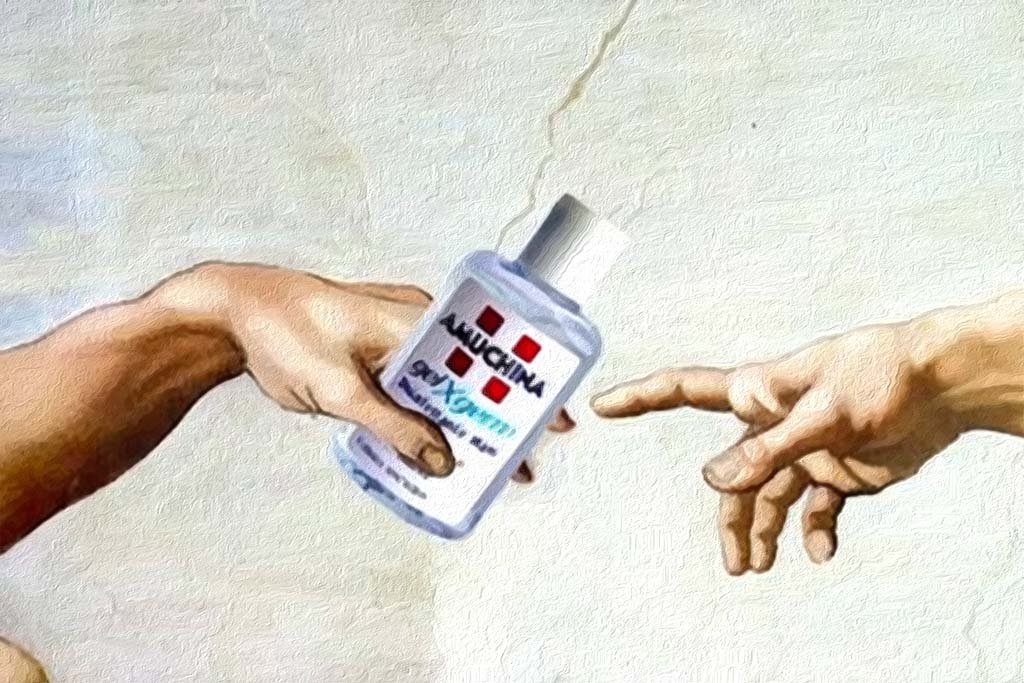 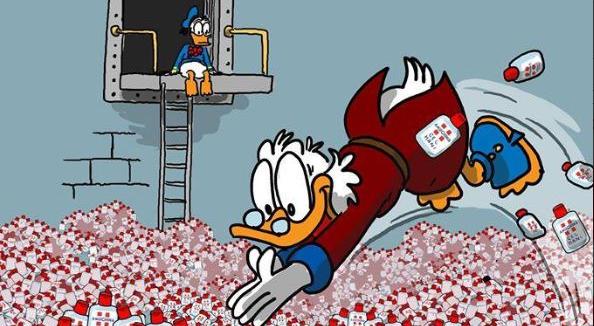 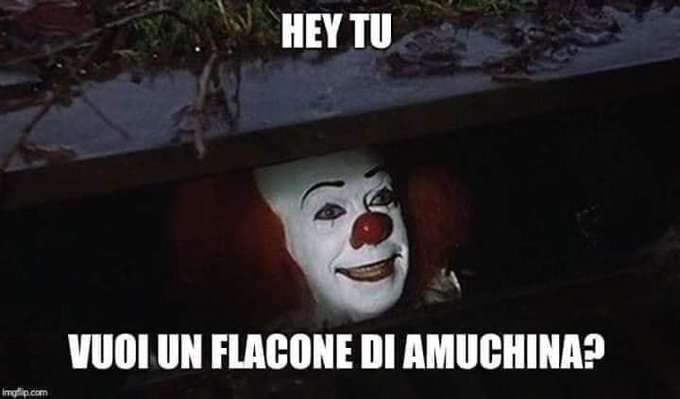 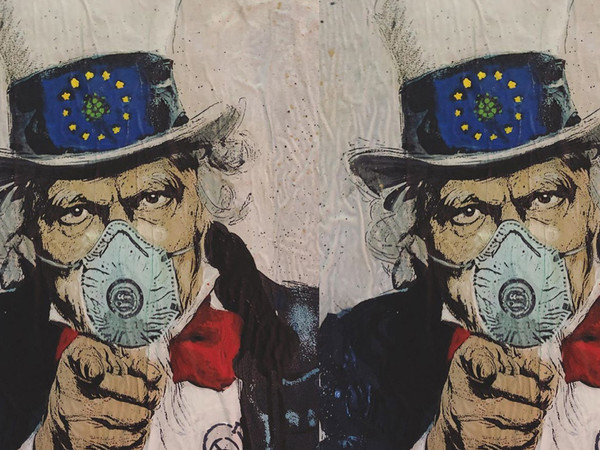 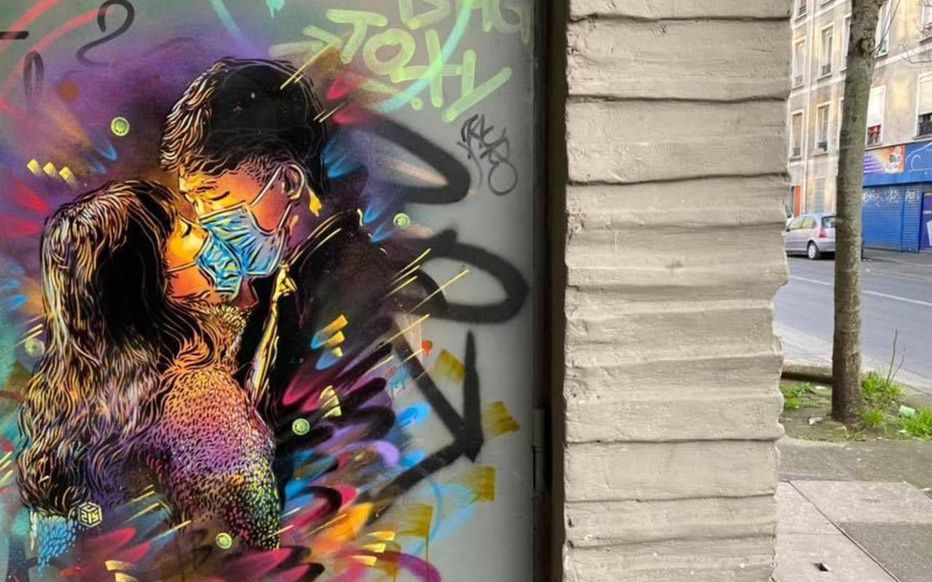 Meme da…quarantena
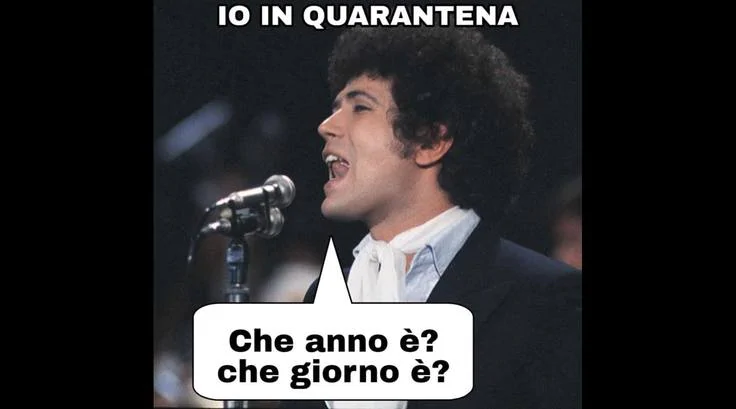 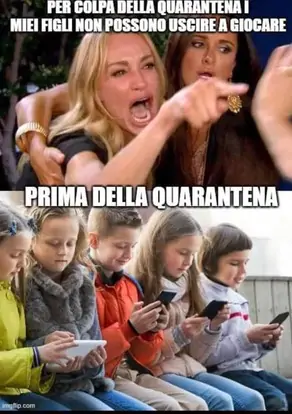 La fase 2…
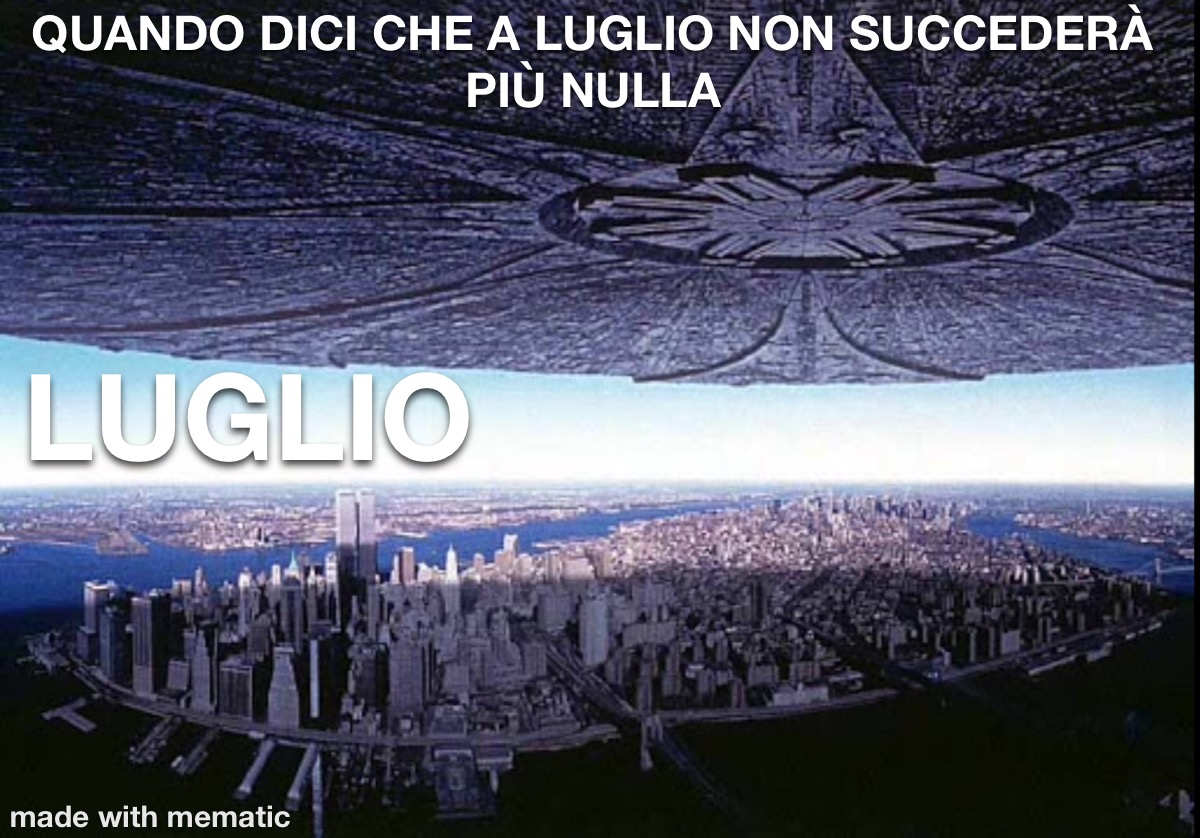 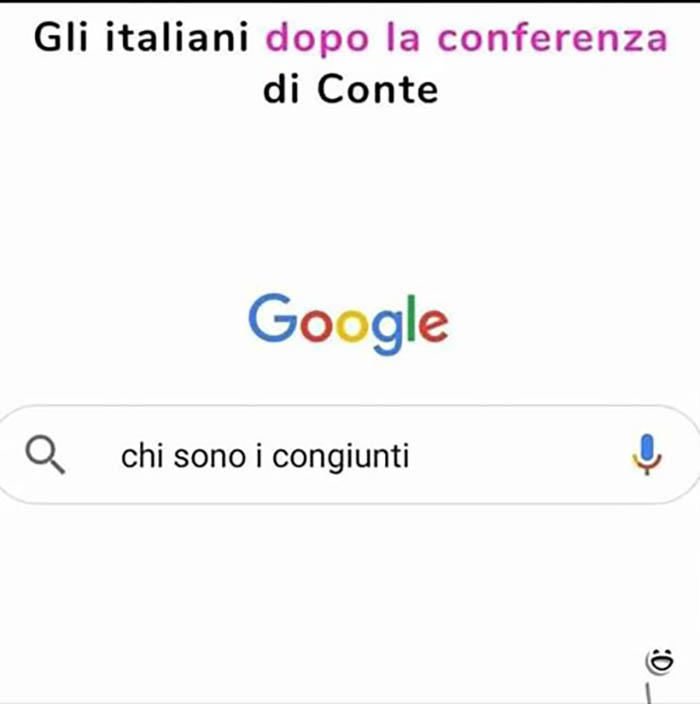 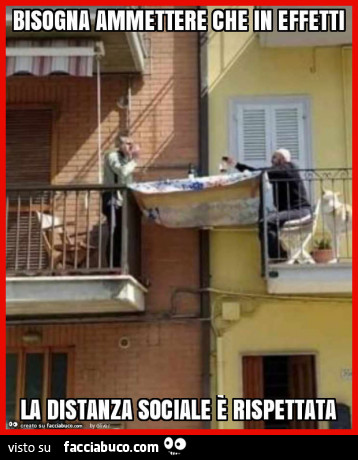 STAY SAFE!!!
Mattia Petrini ID
Valerio Verga IF
Rebecca Verga IIF
Gloria Giorgione IIIF
Riccardo Raimondi IIIC